UNIVERSIDADE ABERTA DO SUSUNIVERSIDADE FEDERAL DE PELOTASDEPARTAMENTO DE MEDICINA SOCIALCURSO DE ESPECIALIZAÇÃO EM SAÚDE DA FAMÍLIAMODALIDADE A DISTÂNCIATURMA IV   Trabalho de Conclusão de Curso    Qualificação do pré-natal e puerpério com abrangência em saúde bucal, na Unidade Básica de Saúde Navegantes – Pelotas/RS  Nathalia Peres da PorciunculaOrientadora: Teresinha Weiller    Pelotas, 2014.
Introdução
A cidade Pelotas;
3º cidade mais populosa do estado ∙ referência regional 

A Unidade Básica de Saúde Navegantes;
área vulnerável

A situação do programa de pré-natal e puerpério;
30%

A importância em melhorar o pré-natal e puerpério;
binômio mãe-bebê ∙ agravos passíveis de prevenção
Objetivo
Qualificar o pré-natal e puerpério na UBS Navegantes

Ampliar a cobertura do pré-natal
Melhorar a adesão ao pré-natal
Melhorar a qualidade da atenção ao pré-natal e puerpério 
Melhorar registro das informações
Mapear as gestantes de risco
Promover a saúde no pré-natal
Metodologia
Ações 
 114

	Capacitações

	Monitoramento

	Sistematização do trabalho

	Informação e esclarecimento

	Contato com a comunidade
Metodologia
Logística

	Manual técnico de pré-natal e puerpério do MS

	Ficha complementar

	Atualização semanal dos dados 	
	
	Preenchimento planilha de coleta de dados
Metas  ∙ Resultados
Ampliar cobertura para pelo menos 60% gestantes
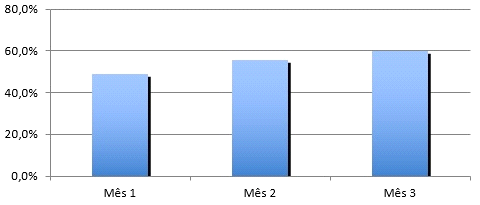 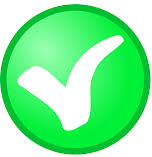 Metas  ∙ Resultados
Aumentar captação no 1º trim. gestação para 60%
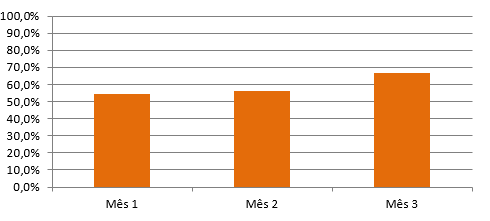 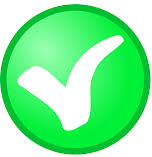 Metas  ∙ Resultados
1ª consulta odontológica para todas gestantes
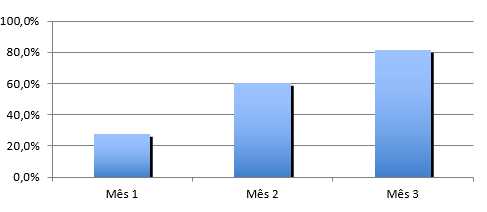 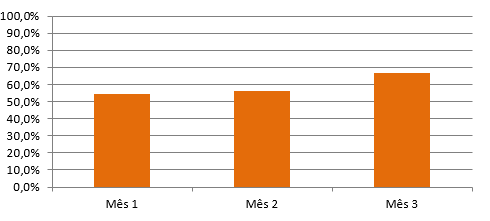 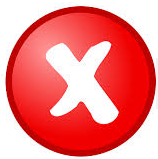 Metas  ∙ Resultados
Busca ativa a todas gestantes faltosas
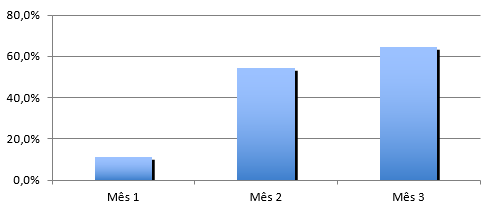 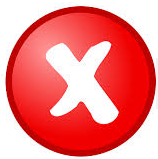 Metas  ∙ Resultados
100%  prescrição de  sulfato ferroso e ácido fólico
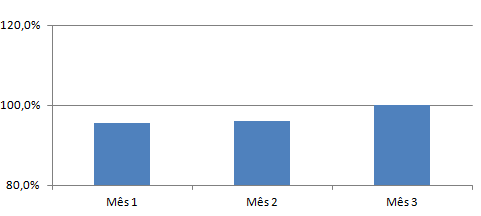 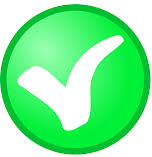 Metas  ∙ Resultados
Solicitação de ABO-Rh para todas gestantes
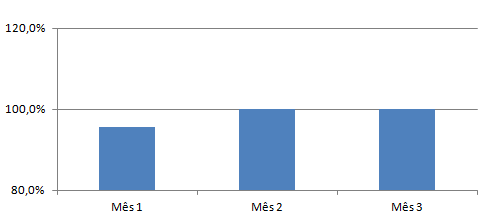 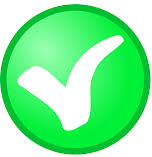 Metas  ∙ Resultados
Solicitação hemoglobina/hematócrito, glicemia de jejum, VDRL, EQU, anti-HIV, HBsAg e sorologia de toxoplasmose para 100%
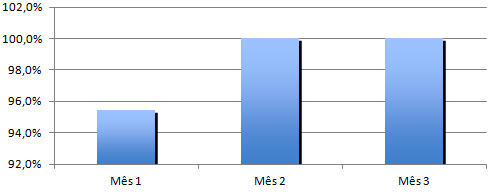 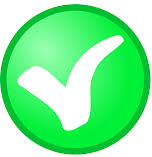 Metas  ∙ Resultados
Vacinação antitetânica em dia para 100% gestantes
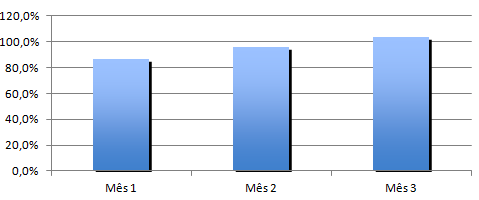 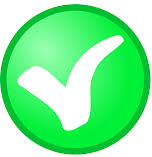 Metas  ∙ Resultados
Vacinação para hepatite B em dia para 100% gestantes
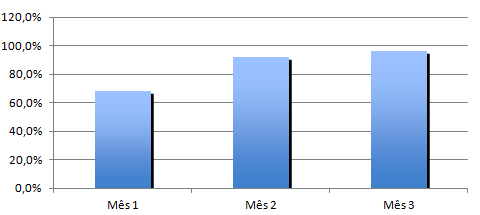 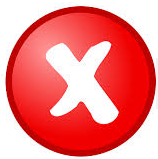 Metas  ∙ Resultados
Revisão puerperal para 100% das puérperas
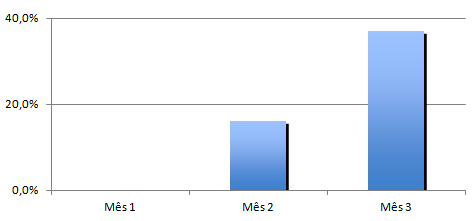 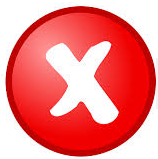 Metas  ∙ Resultados
Preenchimento adequado 100% das fichas de pré-natal
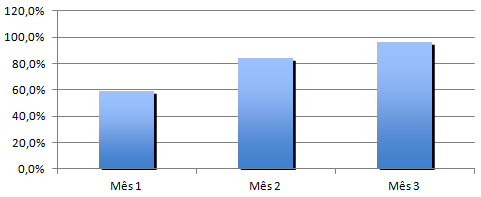 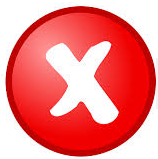 Metas  ∙ Resultados
Avaliação risco gestacional para 100% gestantes
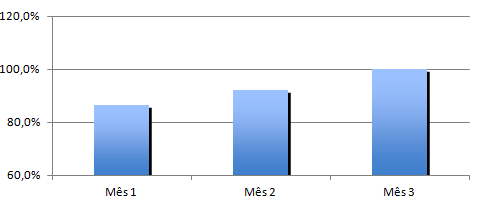 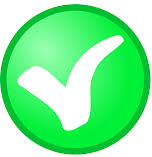 Metas  ∙ Resultados
Orientação nutricional para 100% gestantes
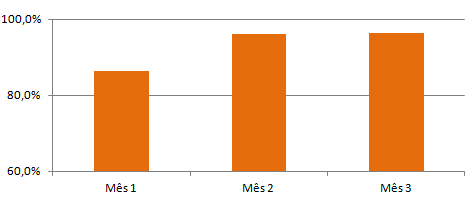 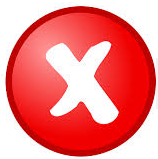 Metas  ∙ Resultados
Orientação sobre álcool e drogas para 100% gestantes
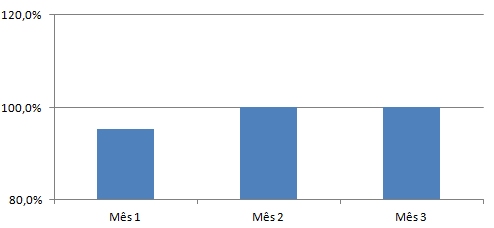 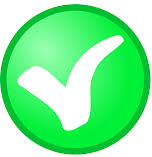 Metas  ∙ Resultados
Planejamento de anticoncepção para 100% gestantes
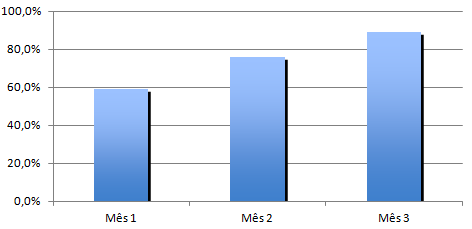 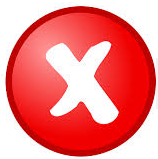 Metas  ∙ Resultados
Orientação de cuidados com RN para 100% gestantes
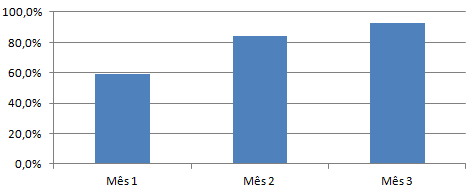 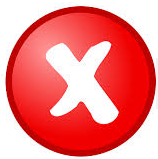 Metas  ∙ Resultados
Orientação sobre aleitamento para 100% gestantes
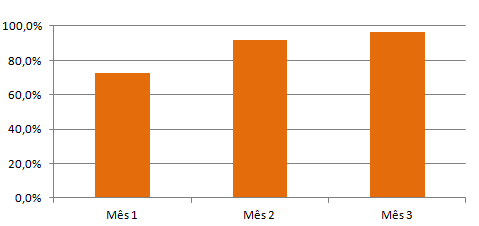 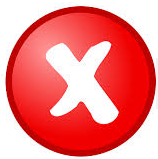 Discussão
Os indicadores melhoraram


 Benefícios para a equipe, UBS e para a comunidade


 Como viabilizar?
Meu processo de aprendizagem
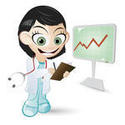 Expectativas

Apoio pedagógico

Aprendizados
Obrigada